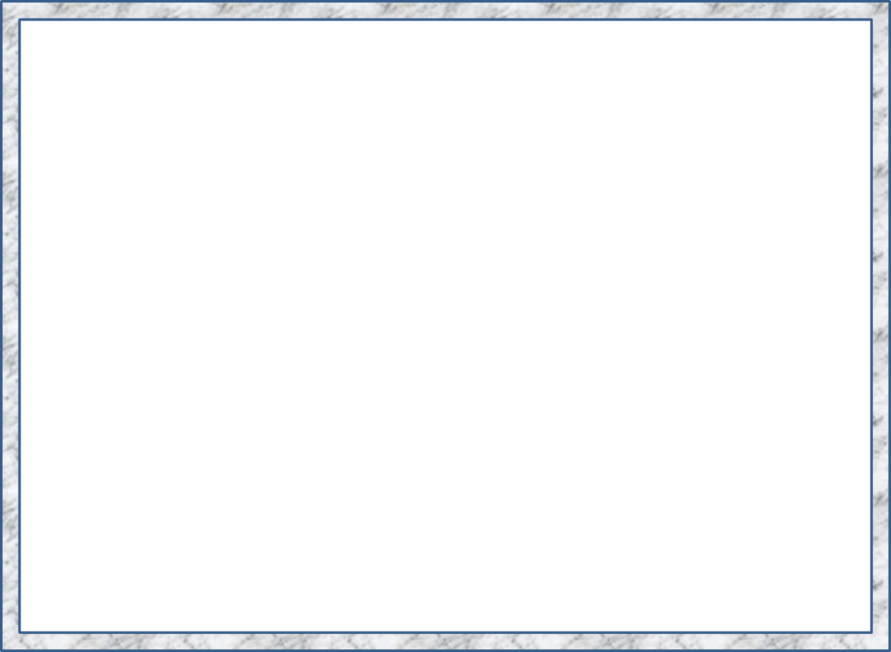 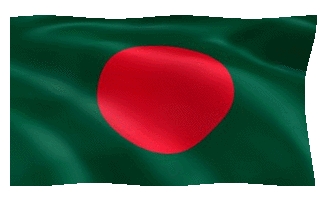 স্বাগতম
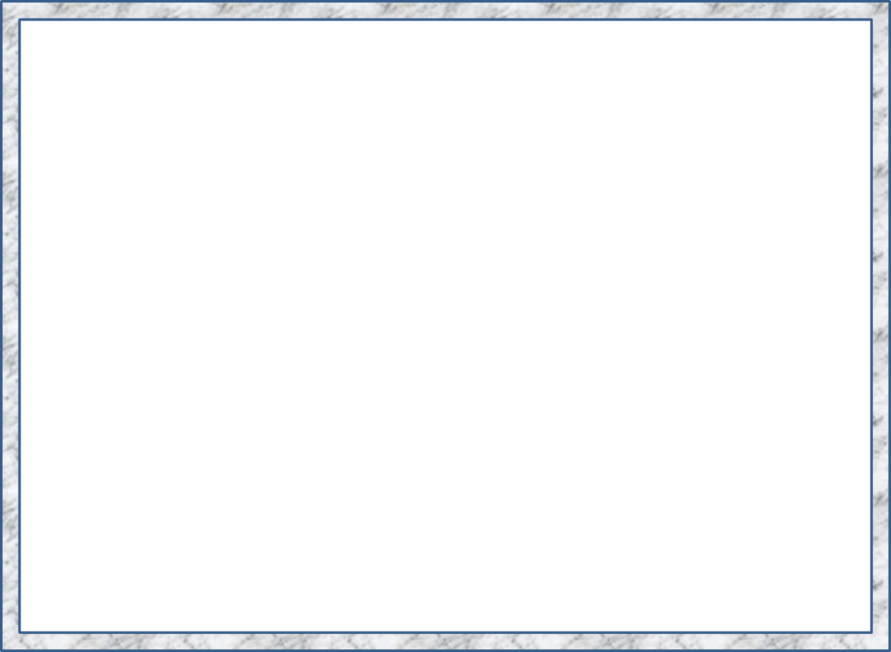 পরিচয়
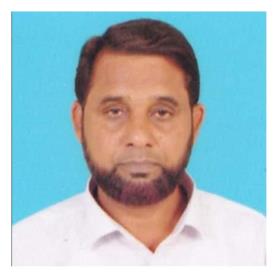 মোঃ লোকমান খান 
সহঃ শিক্ষক
রুস্তুওমপুর ন’মৌজা সুন্নিয়া দাঃ মাদরাসা 
মোবাইলঃ ০১৭৩১৬৭৫৪৭৯ই- মেইলঃitzoneljq@gmail.com
3/10/2020
LuKMAN KHAN
2
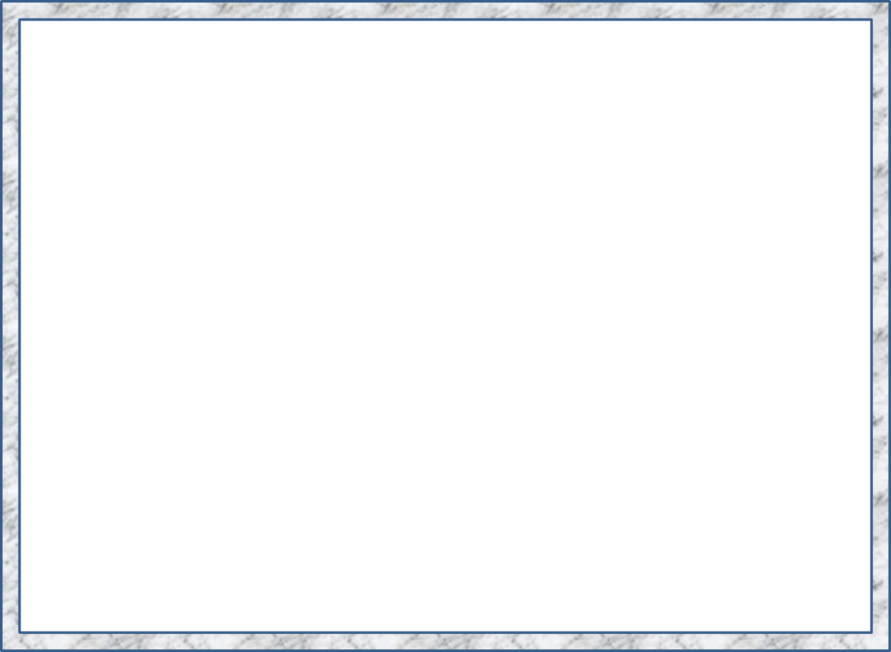 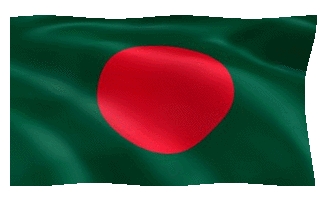 ভিডিওটি দেখি
এম,বি বেশী হওয়ায় ভিডিওটি সরিয়ে দিলাম। ৭ই মার্চের 
ভাষণের কিছু অংশ ভিডিও তে ছিল
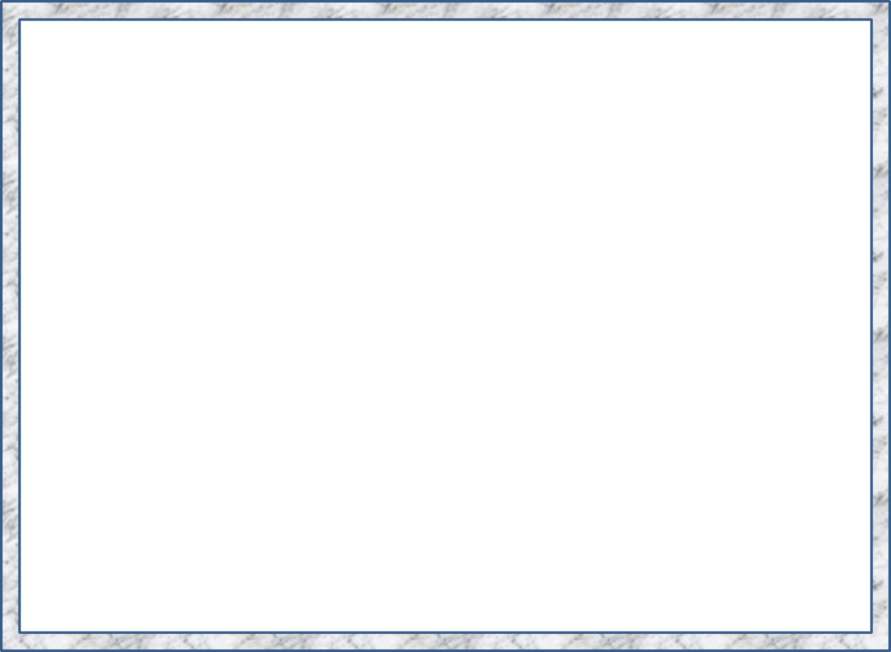 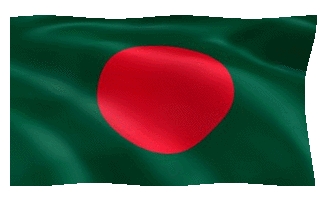 আজকের পাঠঃ =
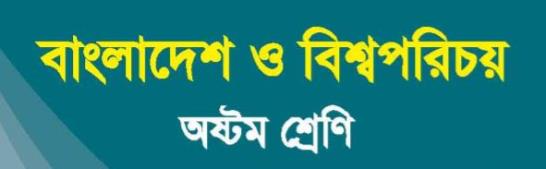 অধ্যায় ২য় 
পাঠঃ- ৭ মার্চের ভাষণ
3/10/2020
LuKMAN KHAN
4
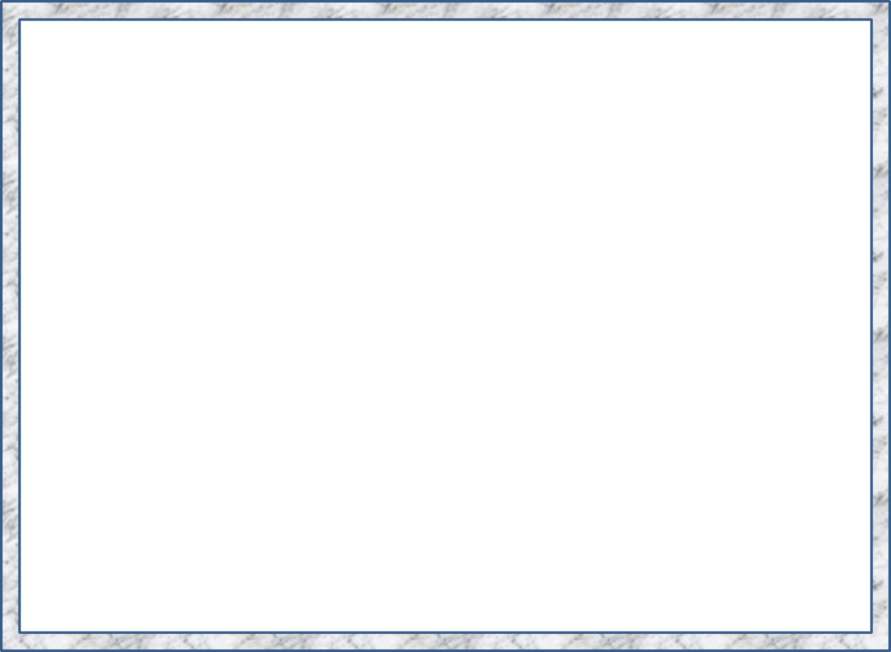 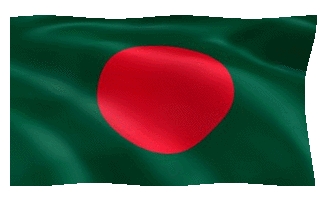 এই পাঠ শেষে শিক্ষার্থীরা -----
(১)৭ই মার্চের ভাষণের মূল কথা বলতে পারবে।
(২) ৭ই মার্চের ভাষণের গুরুত্ব বর্ণনা করতে পারবে।
(৩) ৭ই মার্চের ভাষণের প্রতিক্রিয়া বলতে পারবে।
3/10/2020
LuKMAN KHAN
5
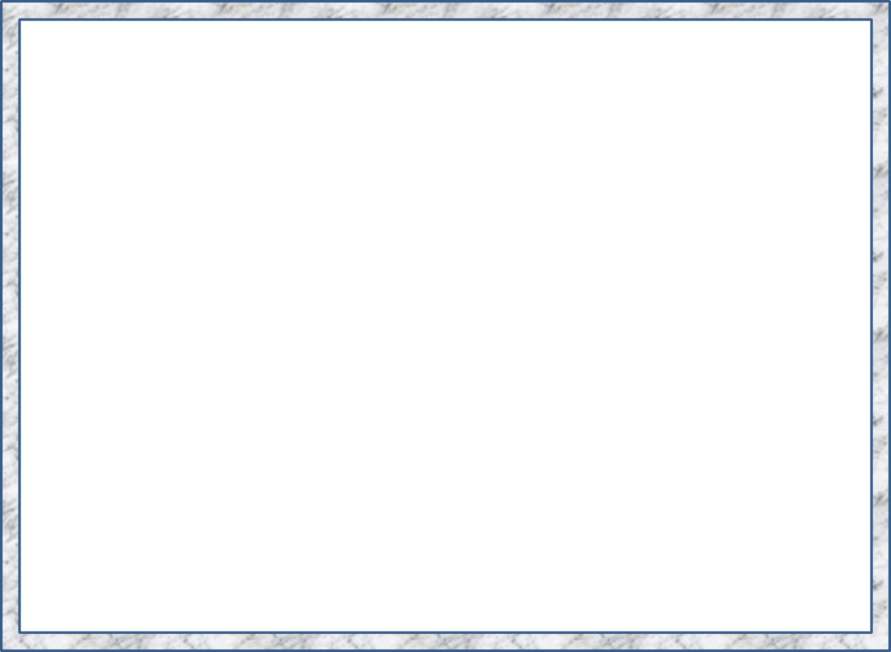 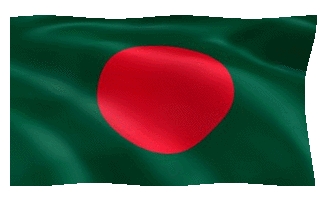 একক কাজ -
ভাষণে গেরিলা যুদ্ধের আভাস কোন কথায় ছিল?
3/10/2020
LuKMAN KHAN
6
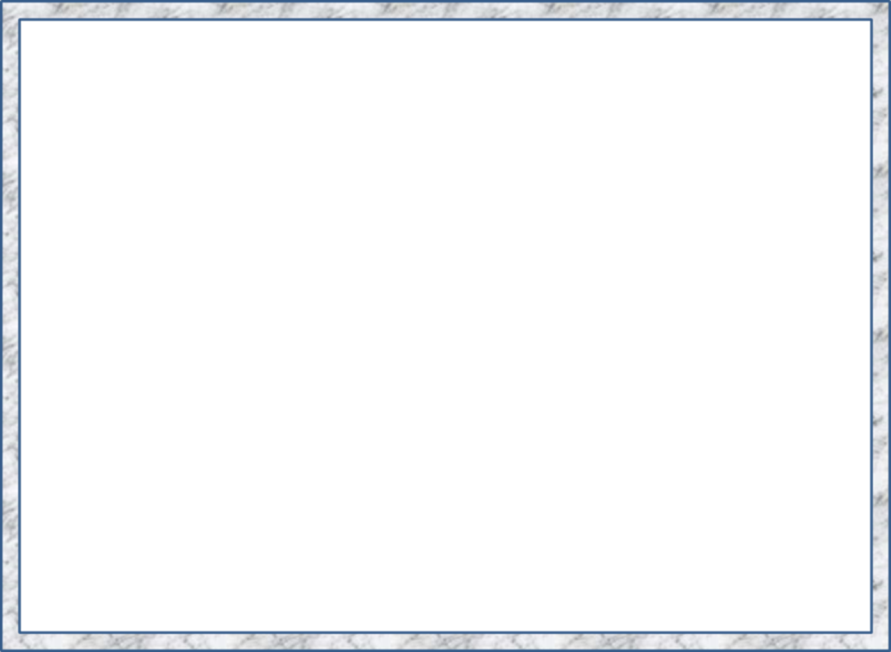 জোড়ায় কাজ --
৭ই মার্চের ভাষণ কত সময় স্থায়ী ছিল? 
এবং কখন শুরু হয়েছিল?
3/10/2020
LuKMAN KHAN
7
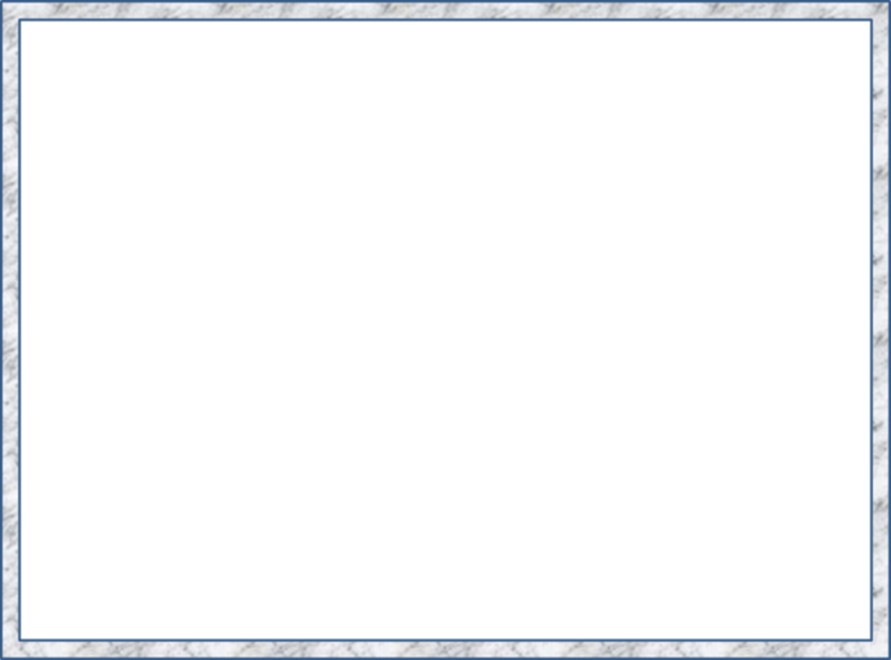 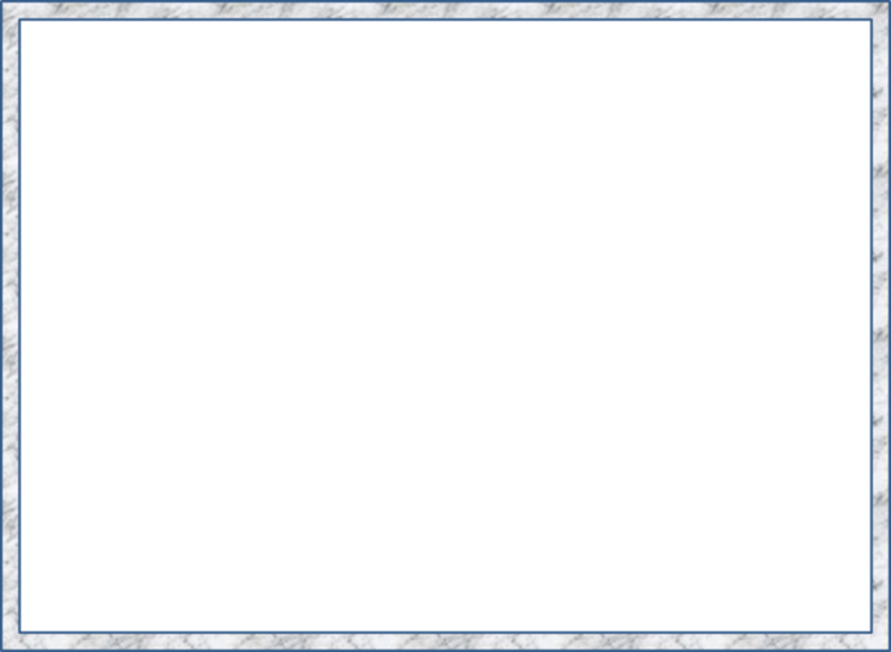 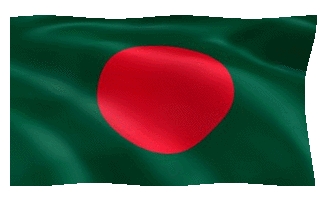 মূল্যায়ন-
১। এখানে কোন ছবিটি বঙ্গবন্ধুর ?
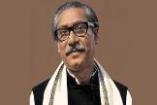 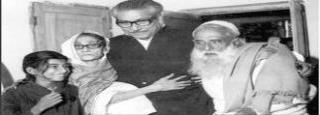 ২। স্বাধীন বাংলার প্রথম পতাকা কোথায় উত্তোলন করা হয়?
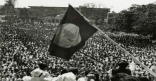 ২।বাংগালীর মুক্তির সনদ কোনটি
বাংলাদেশের সংবিধান
বংগবন্ধুর ভাষণ
3/10/2020
LuKMAN KHAN
8
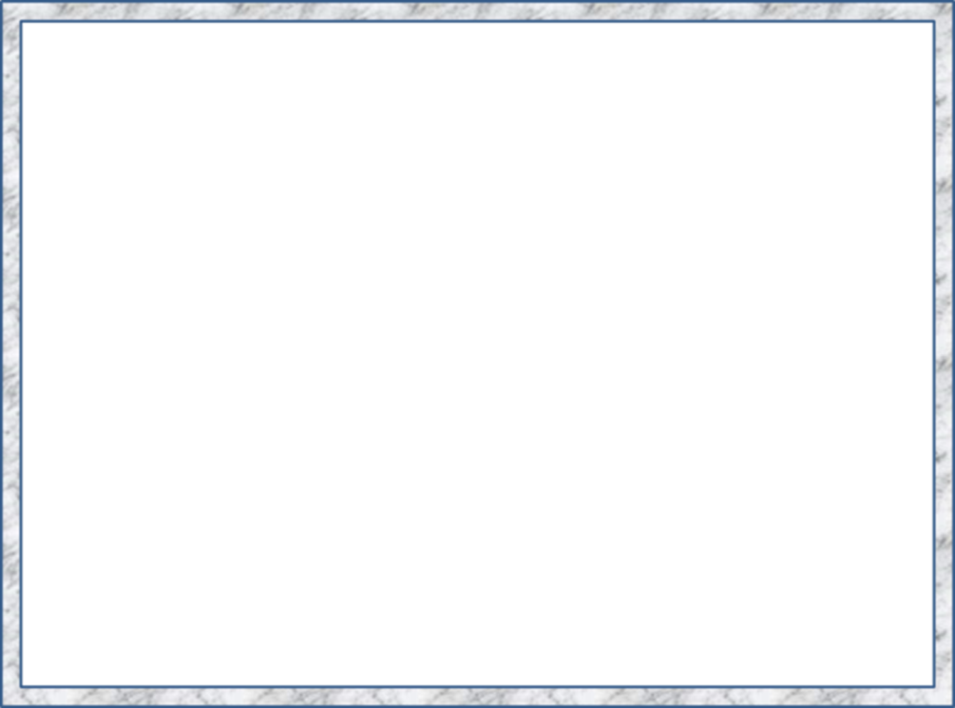 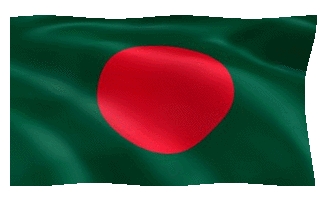 ৭ই মার্চের ভাষণ বাংগালির কি 
প্রতিক্রিয়া হয়েছিল খাতায় লিখে আনবে।
বাড়ির কাজ
অ আ
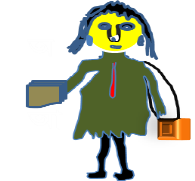 3/10/2020
LuKMAN KHAN
9
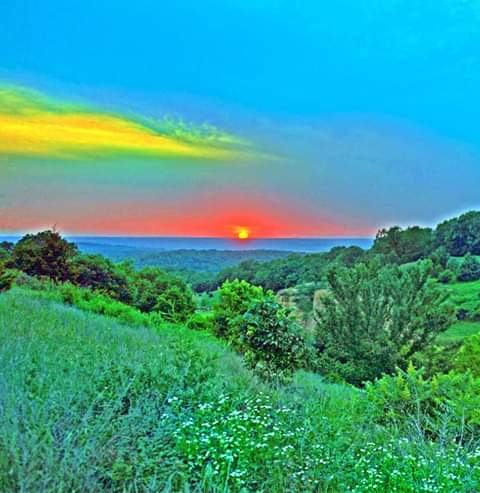 ধন্যবাদ
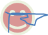 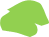 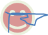 3/10/2020
LuKMAN KHAN
10